МБОУ «Зеленонивский УВК»
УРОК МАТЕМАТИКИ
Тема урока: «Сложение и вычитание двузначных чисел в пределах 100…»

Тип урока: повторение пройденного материала

Цель: Совершенствование вычислительных навыков, развитие коммуникативных навыков (метапредметные связи)
[Speaker Notes: Ежегодно работая над проектами, всё больше и чаще возникает проблема, что же сделать? Проект должен быть экономичным И актуальным. Поразмыслив с учителем технологии, пришли к интересной идеи. После ремонта в школе, осталось много старой деревянной мебели. Решили найти ей применение. Являясь шефами детского сада №2 выбор определился. В группе для работы не хватает игровых стульев. Хотелось выплатить в идею не только практическую часть, но и донести смысл развивающей игры. Проектом стали стулья – пазлы.]
зон
бин
45 + 5 =
Ро
30 + (25 – 9) =
50 – 27 =
84 - 40 =
75 – 15 =
Кру
зо
[Speaker Notes: Ежегодно работая над проектами, всё больше и чаще возникает проблема, что же сделать? Проект должен быть экономичным И актуальным. Поразмыслив с учителем технологии, пришли к интересной идеи. После ремонта в школе, осталось много старой деревянной мебели. Решили найти ей применение. Являясь шефами детского сада №2 выбор определился. В группе для работы не хватает игровых стульев. Хотелось выплатить в идею не только практическую часть, но и донести смысл развивающей игры. Проектом стали стулья – пазлы.]
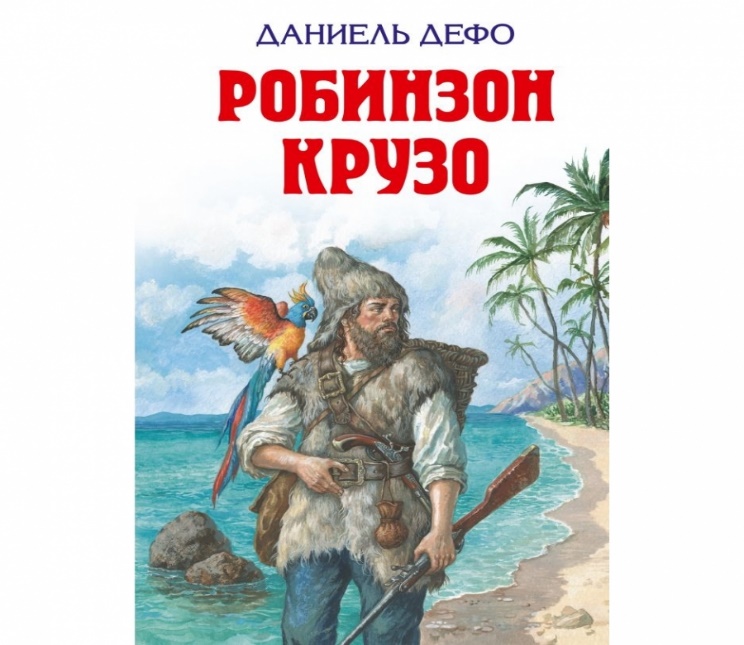 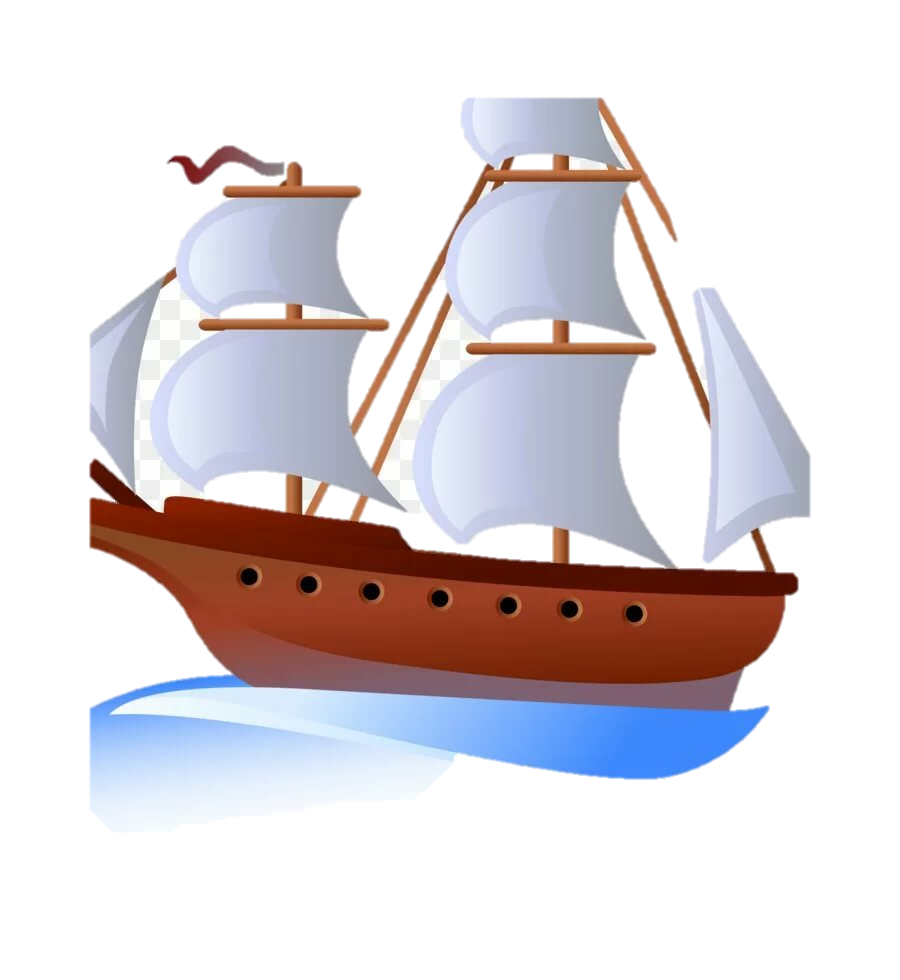 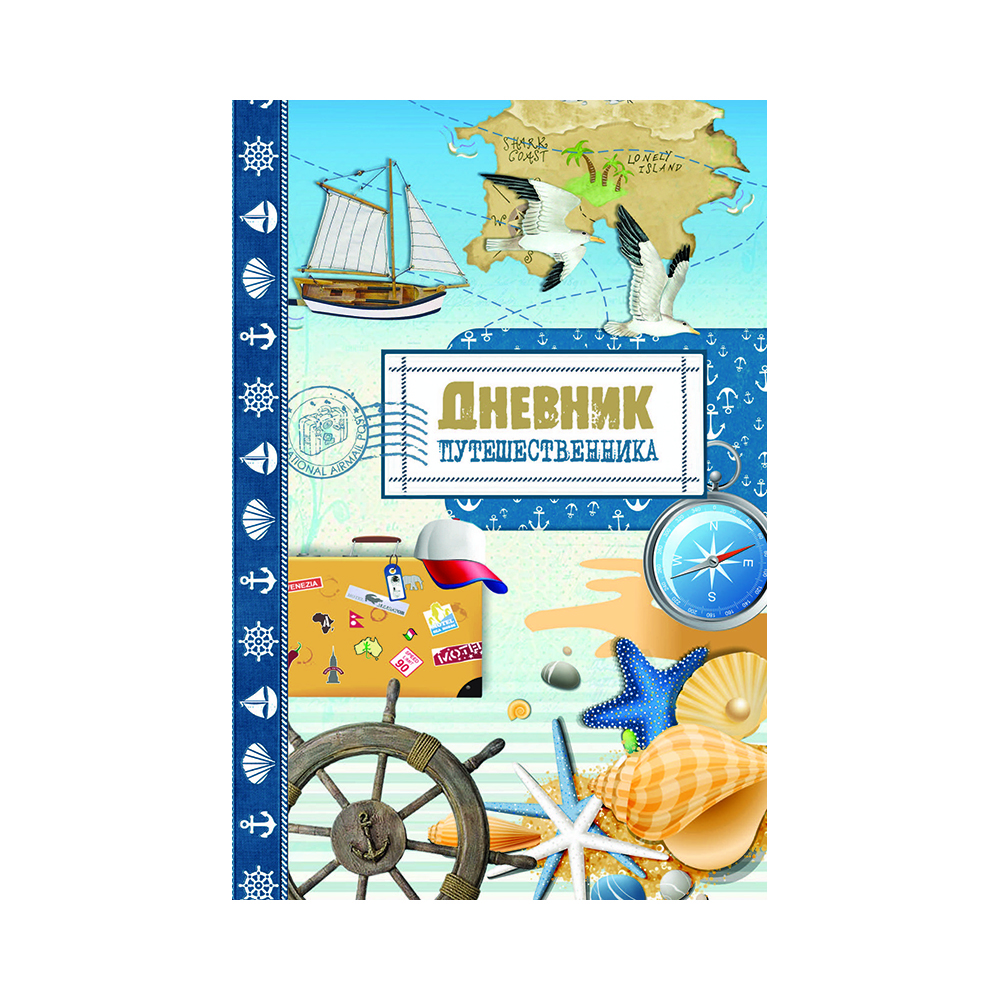 ?
Тема урока:
«Сложение и вычитание двузначных чисел 
в пределах 100»
Цель:
Повторить приемы сложения и вычитания двузначных чисел 
в пределах 100
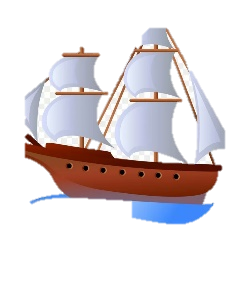 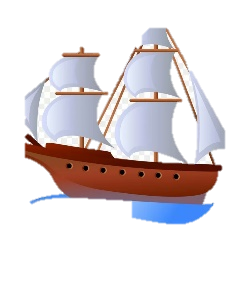 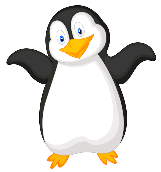 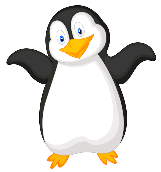 Математический диктант
Увеличте 23 на 15

Уменьшите 76 на 16

Из 7 десятков вычте 4 десятка 

4.   Уменьшаемое 85, вычитаемое 36, найдите разность…
5.  На сколько надо увеличить 25, чтобы       
          получить 50
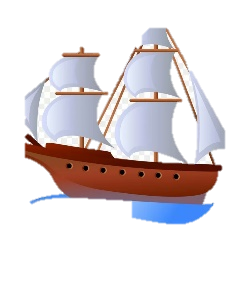 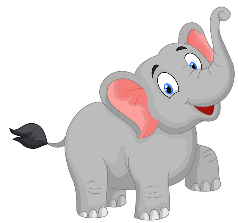 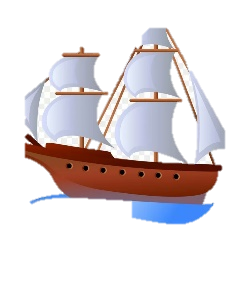 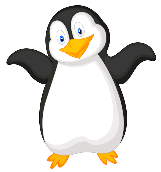 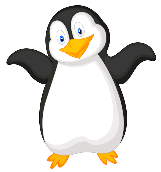 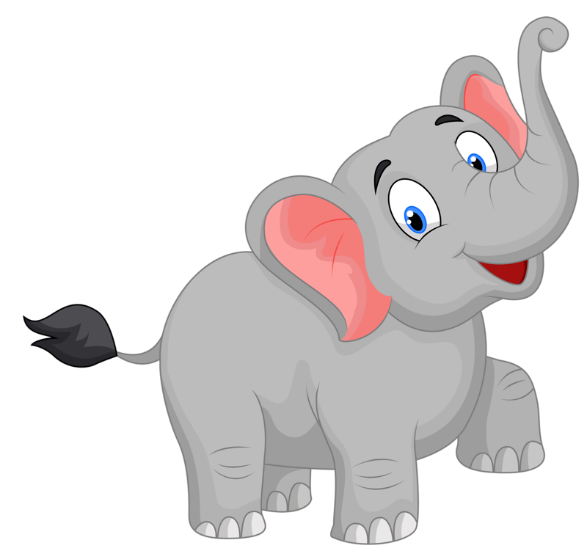 Материк Африка
(36+ 54) - 50
     64       88       40
2)  (74 – 36) + 62 
     63        25       100
3)  85 –  (26 + 29) 
     30       23      13
4)  (57 + 13) – 50 
     70       20      75
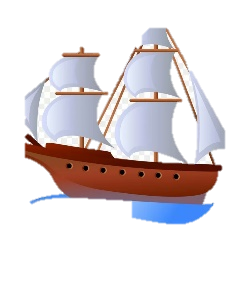 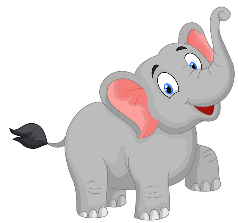 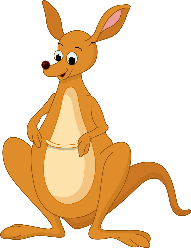 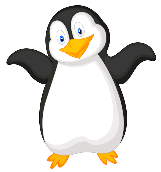 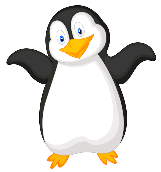 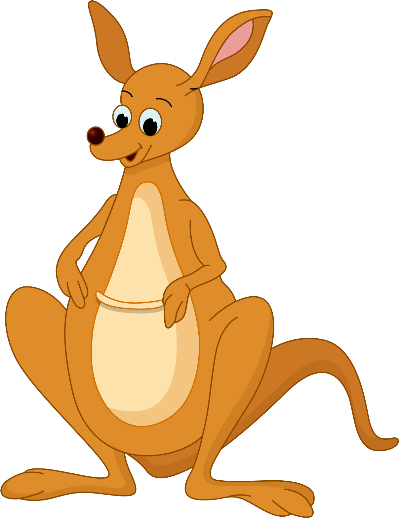 Материк Австралия
Задача
Два соседа фермера 
решили развести кенгуру. 
У фермера Джо паслись 46 кенгуру, а у фермера Патрика на 27 кенгуру меньше. Сколько кенгуру будет если              
                объединить эти две фермы?
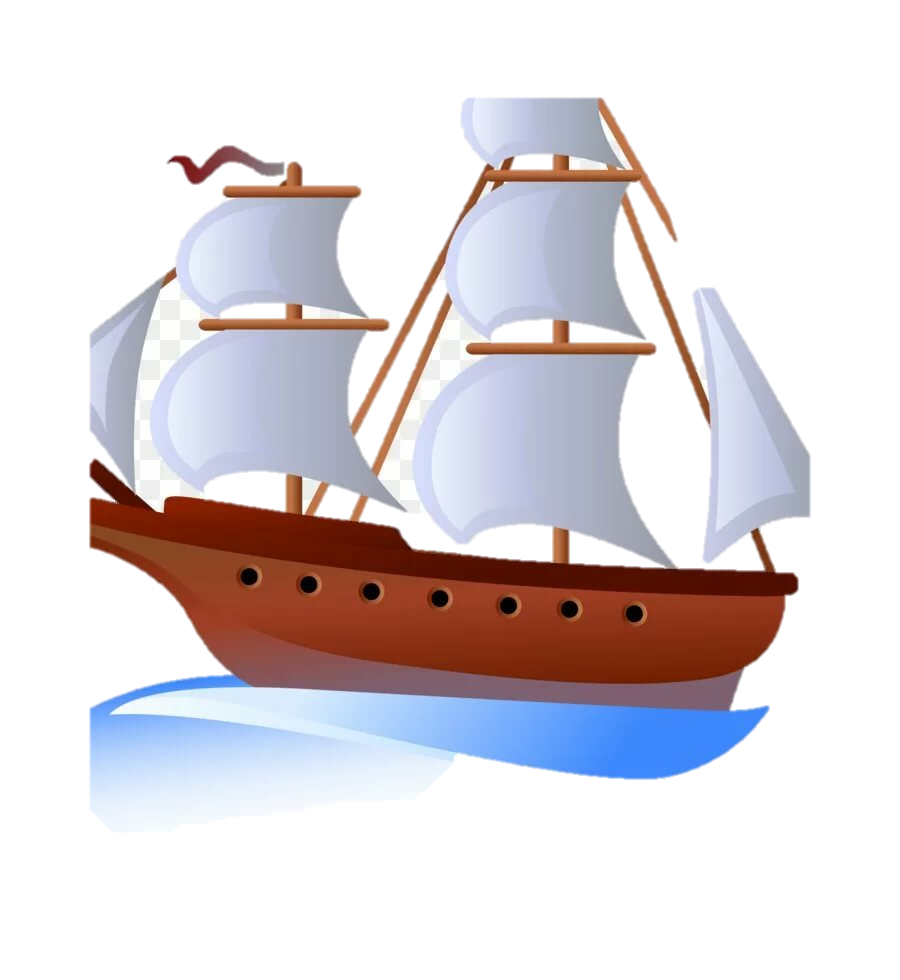 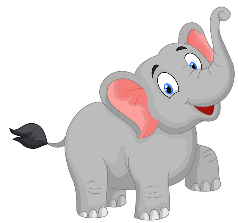 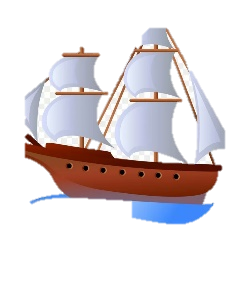 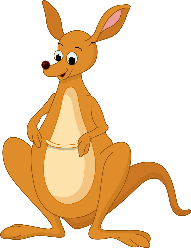 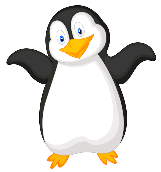 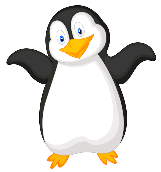 Спасибо за внимание!